Assessing the Feasibility of your Research and Discoveries
Using a framework for rapidly assessing the commercial feasibility of an idea, technology or research discovery.
Professor Damian Hine
University of Queensland
Bandung Conference 
September 2018
Let’s clear up some misconceptions.
Misconception #1:
Innovation is hard
Innovation is actually a creative process.
Research is also often a social process.
Innovation is the outcome of research and inventive effort.
So innovation should be enjoyable.
You should actually employ a creative process even after the point of discovery – you have to innovate in everything you do.
Misconception #2:
Commercialisation is complex and requires specific professional skills that researchers don’t possess.

There is nothing mystical about commercialisation. 
It is largely common sense and basic management – financial management, patent and other IP searches, market research, accounting, project management, future planning, research on competitors and simple logic around stages of development. 
It doesn’t require a business, economics or finance degree to understand.
Misconception #3:
Researchers should not attempt to commercialise their own inventions.
Once you pull back the veil of secrecy and obfuscation over commercialisation you realise that it is not very different to your normal research work. 
In fact if you employ the scientific method you will understand the commercialisation process quite easily
A commercialisation framework that you can use yourself.
Based on many years’ experience working with technologies, with researchers and with students, I have designed a commercialisation framework that is not difficult to understand and can be used by anyone.
We have used the framework for local communities in Selayar as well as for researchers and scientists.
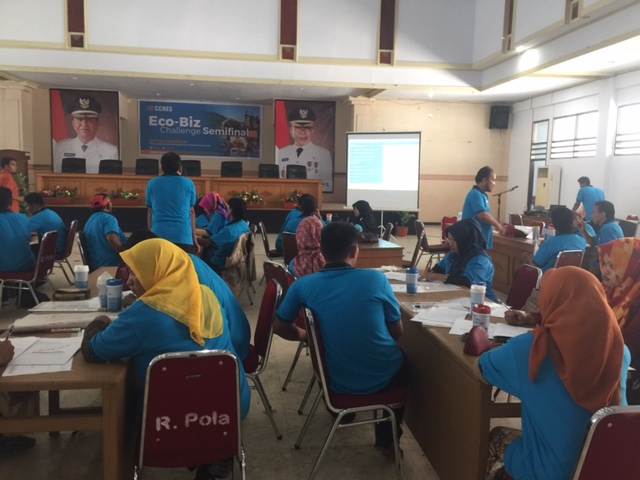 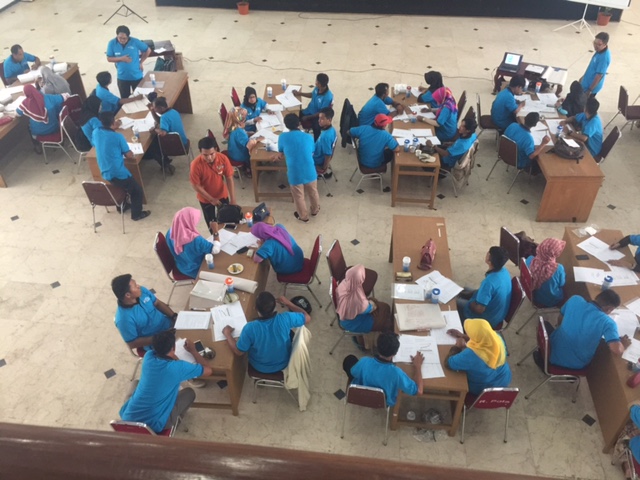 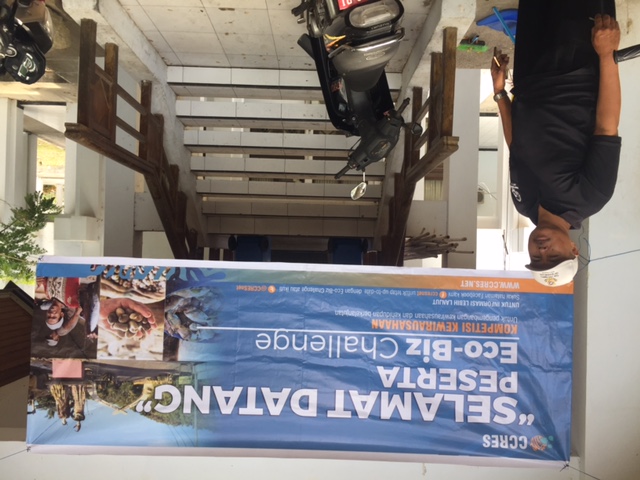 Questions that point to a pathway
Who will use it?
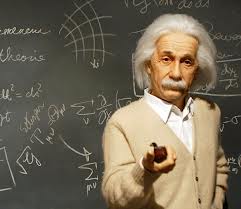 What do I do with it?
Is it commercially viable?
Does that matter?
I discover something
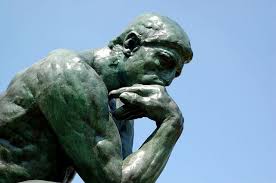 Do I protect it?
What’s next?
How do I protect it?
Do I expand on it?
How do I fund it?
Do I develop it?
What is the next generation?
How do I develop it?
How much will development cost?
Who else is doing it it?
Who will help me?
How long will it take?
Tourbillon animation
https://app.frame.io/presentations/23c87d74-8d78-4f39-8854-2648f8055478
Tourbillon
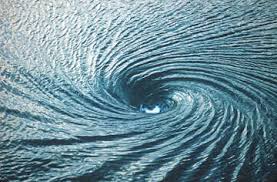 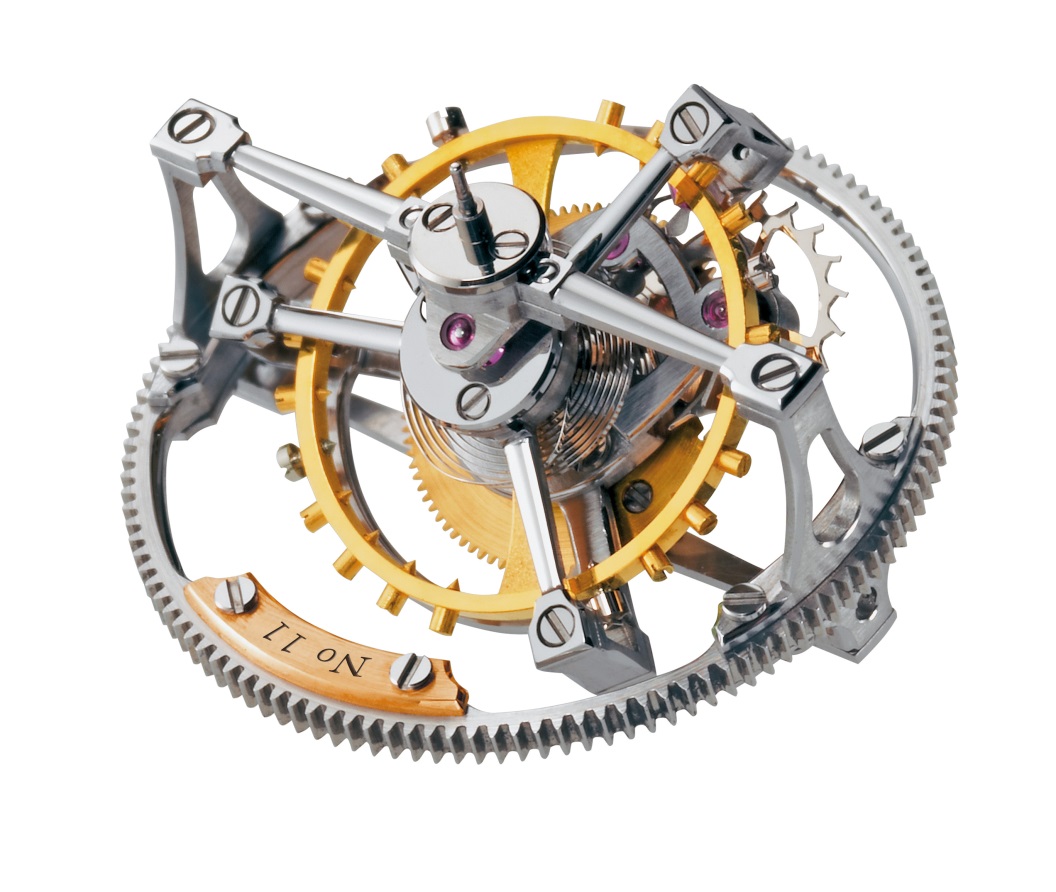 Integration
Interrelationships
Decision point
Precision
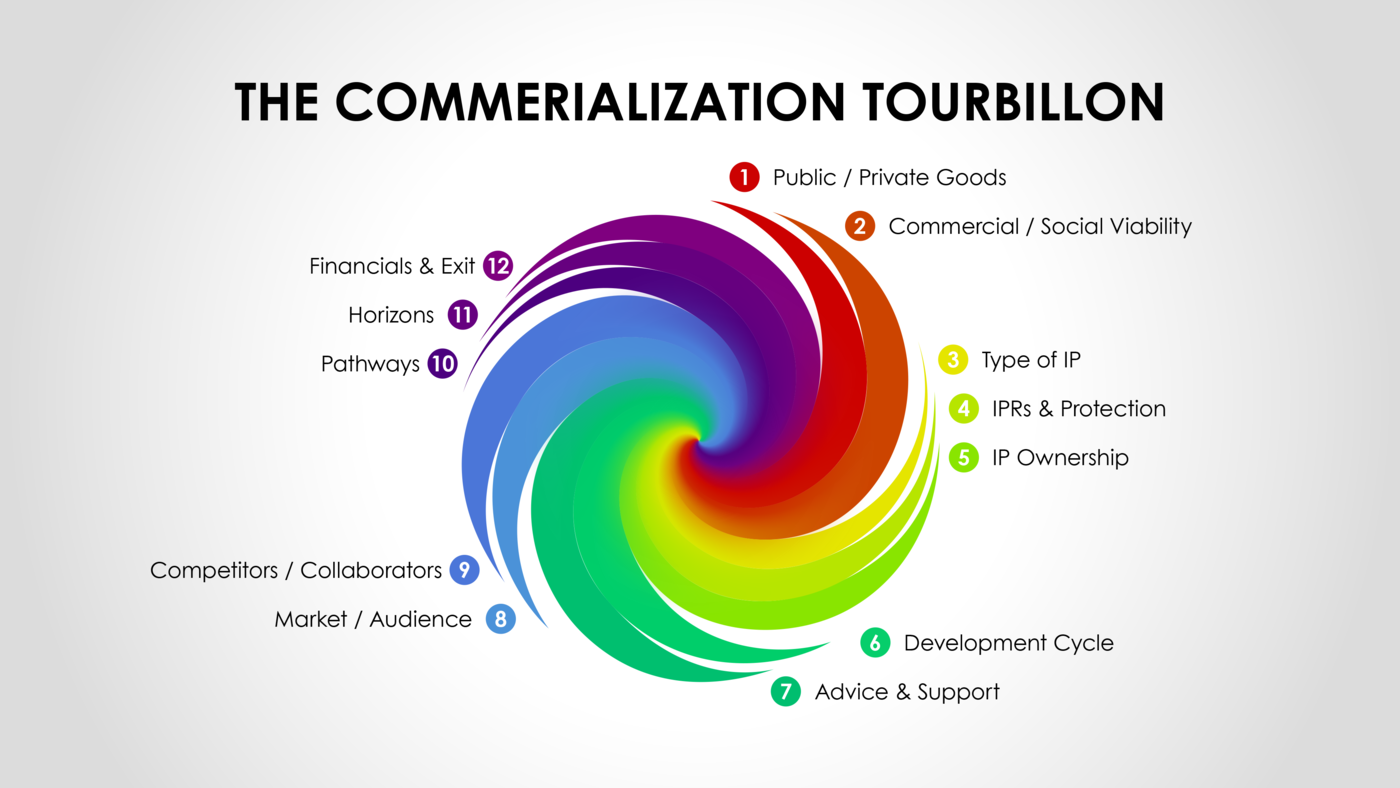 Why use the Tourbillon?
It is a straightforward way of assessing the feasibility of an idea/technology.
It uses state of the art management tools.
It provides a systematic assessment.
It builds an evidence base for strong decisions.
It provides multiple choices at each step  - so it allows the creative process to continue after you come up with idea.
It provides a cohesive strategy that provides confidence 
It can save years of work pursuing a dream that has little likelihood of success. 
It provides rapid business skills development.
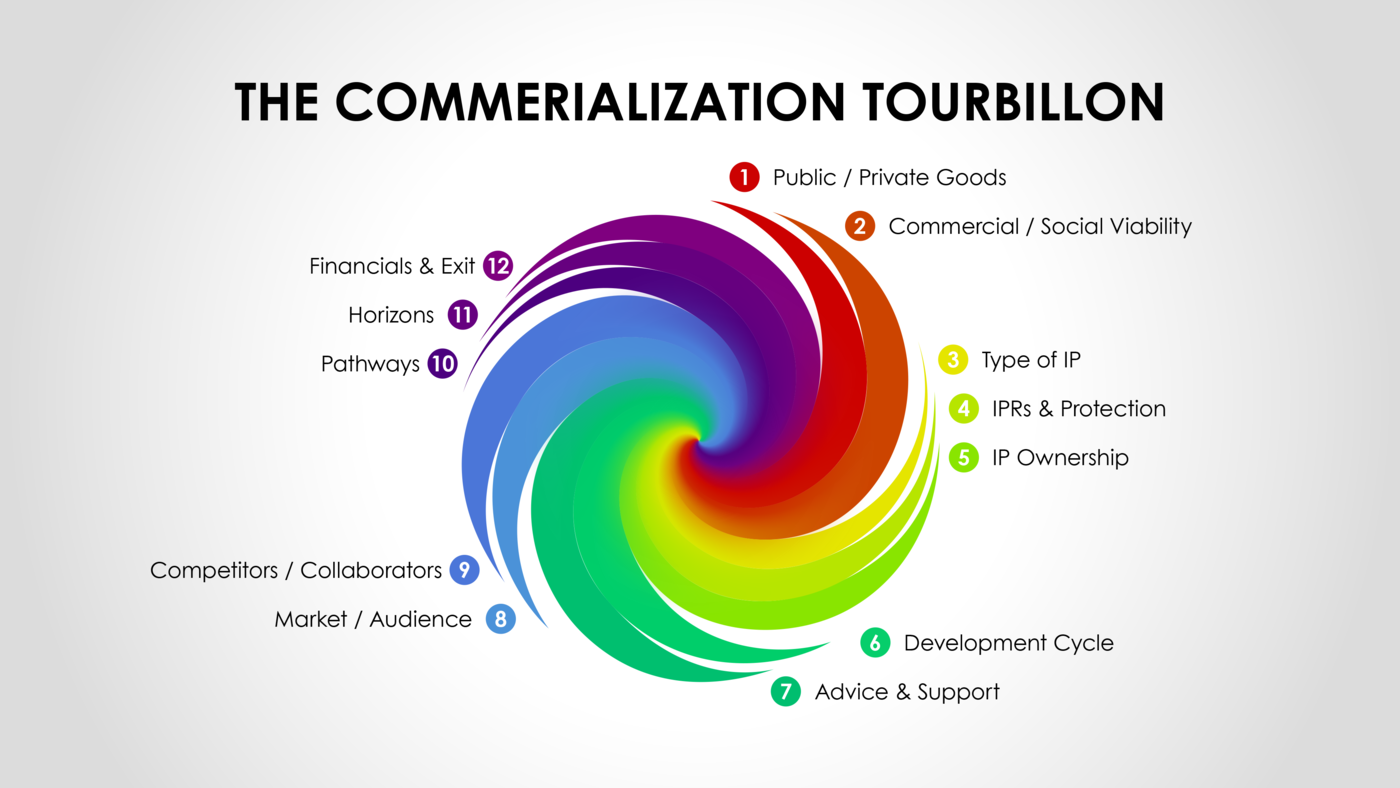 We use a matrix to work out where a product or service sits
Rare?
Low
High
Private Goods
Collective Good
High
Excludable?
Common Goods
Public Goods
Low
The two parts of the matrix
Excludable 
if people (ordinarily, people who have not paid for it) can be prevented from using it.
		A beach?
Rarity
- if one person's consumption of a good necessarily diminishes another person's consumption of it.
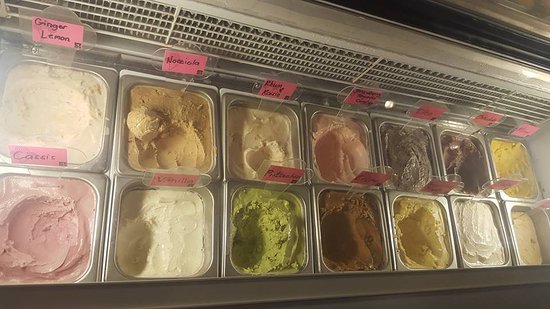 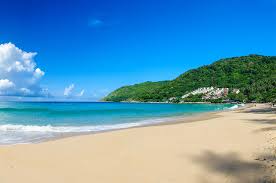 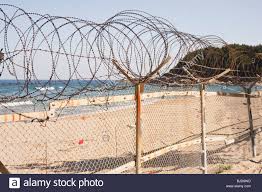 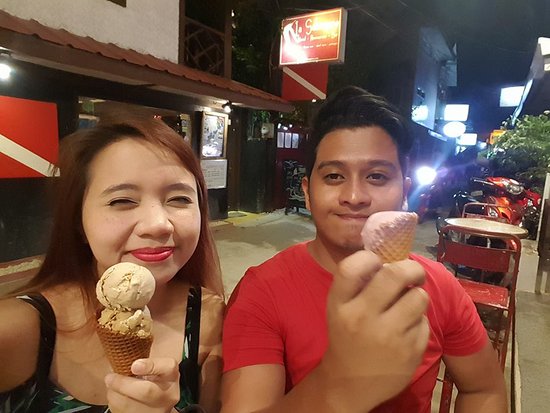 High
Low
FOUR TYPES OF GOODS
Rare?
Low
Where should these go:

Air?


Water?

Fish?
High
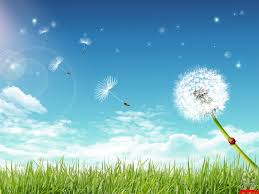 Private Goods
Collective Good
High
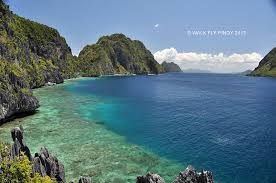 Excludable?
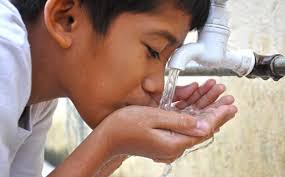 Common Goods
Public Goods
Low
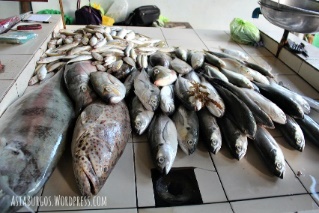 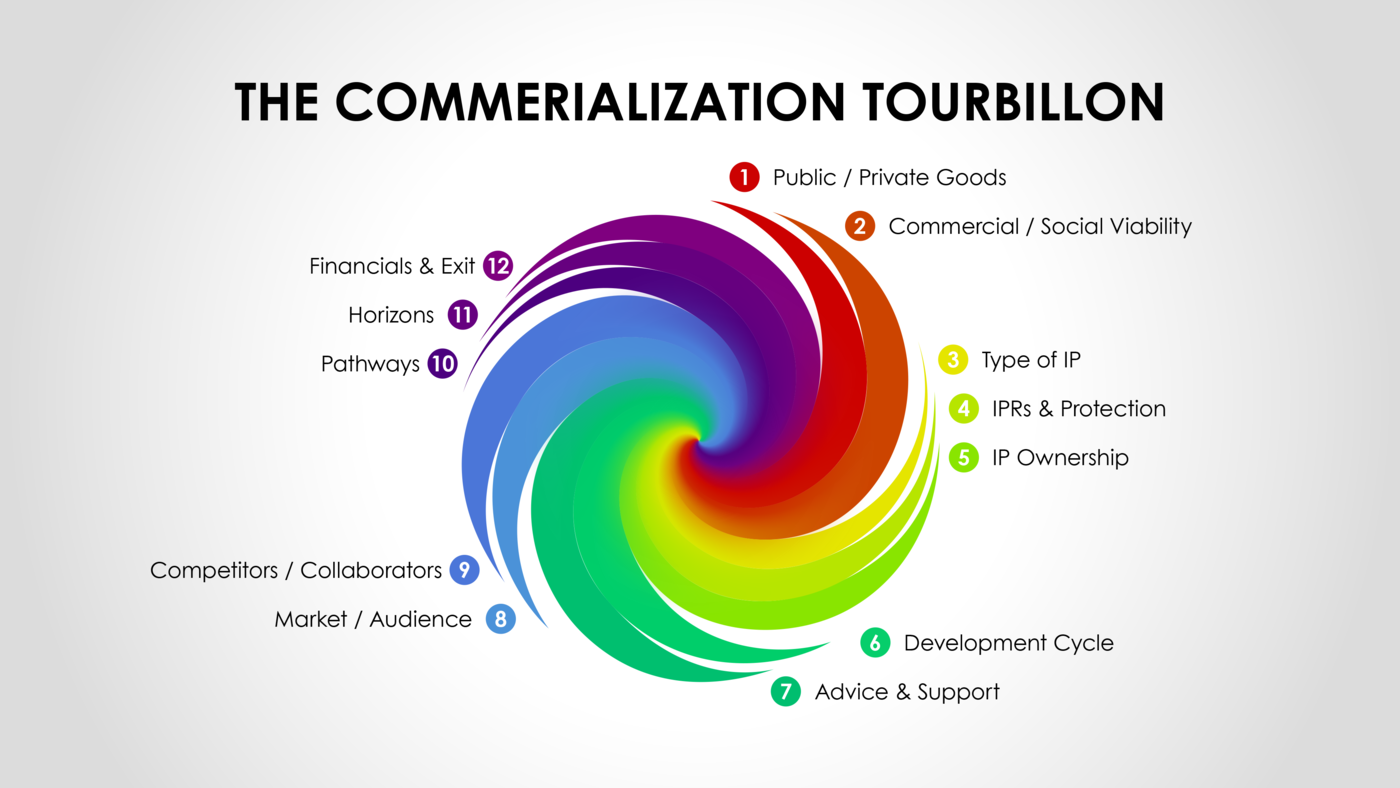 What type of value dominates?
Commercial Value
Societal/ Environmental 
Value
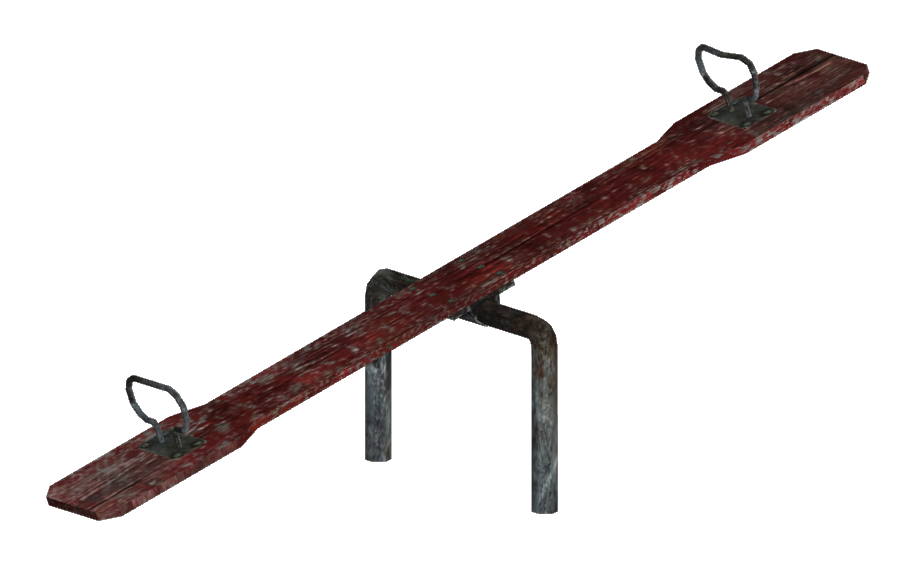 Private Good
Public Good
High excludability
Low excludability
Low rivalry
High rivalry
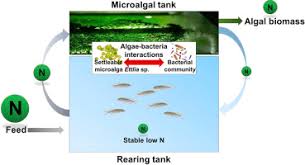 Three ways to look at value
Social value
Environmental  value
Economic value
Example
Make it expensive and only available to a few – but how will it help and who will buy it?
Rival?
Make it reasonably priced and accessible – high sales and high benefit to environment.
Low
High
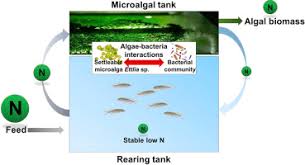 1
High
Private Goods
Collective Good
2
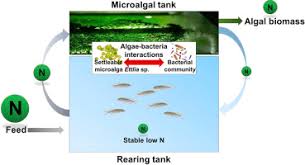 Make it cheap and very easy to access for users – but how do you fund it?
3
Excludable?
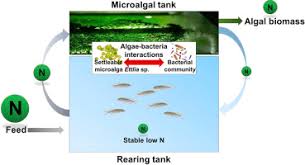 Public Goods
Low
Common Goods
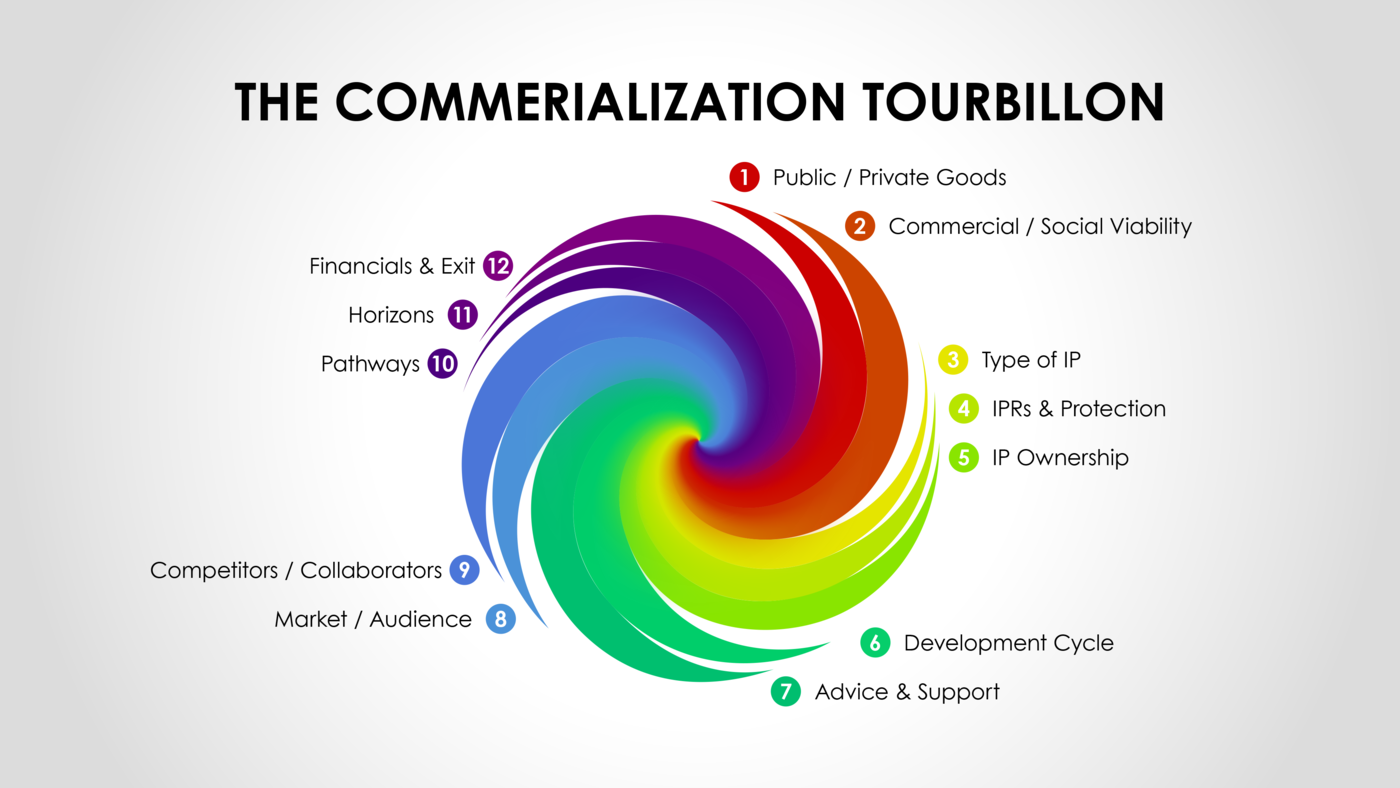 What is Intellectual Property?
“Intellectual property refers to creations of the mind: inventions, literary and artistic works, and symbols, names, images, and designs used in commerce.”

It is a productive new idea you create. This can be an invention, trade mark, design, brand or even the application of your idea
Ideas?
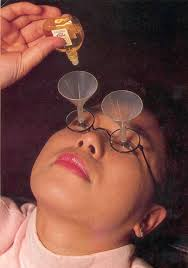 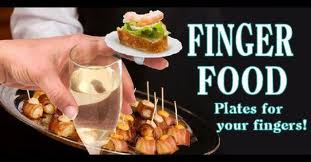 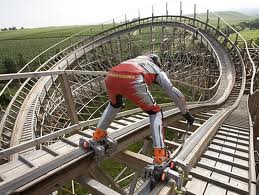 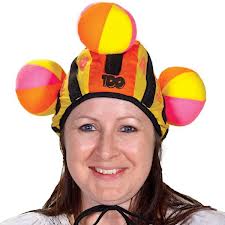 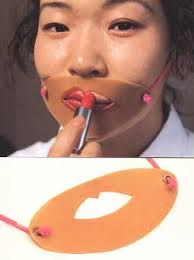 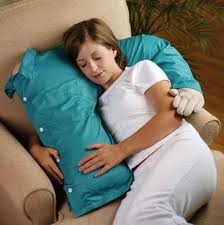 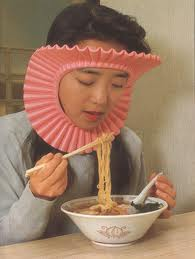 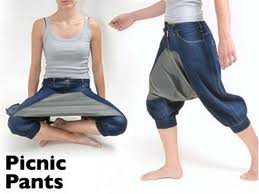 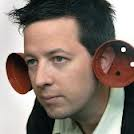 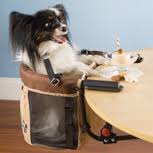 These are all patented
Any market you enter will be crowded.
Fly Swatters
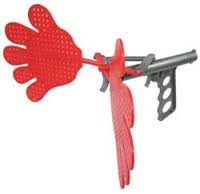 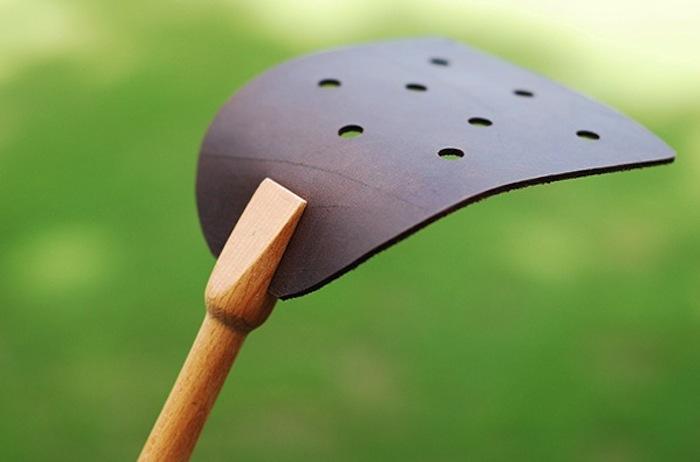 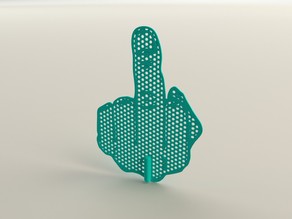 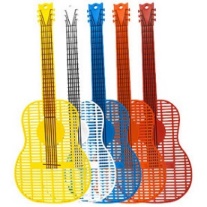 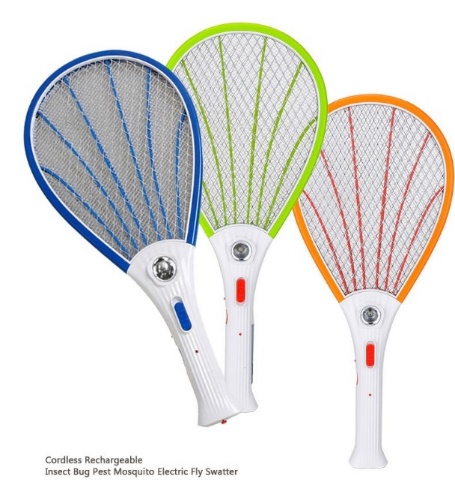 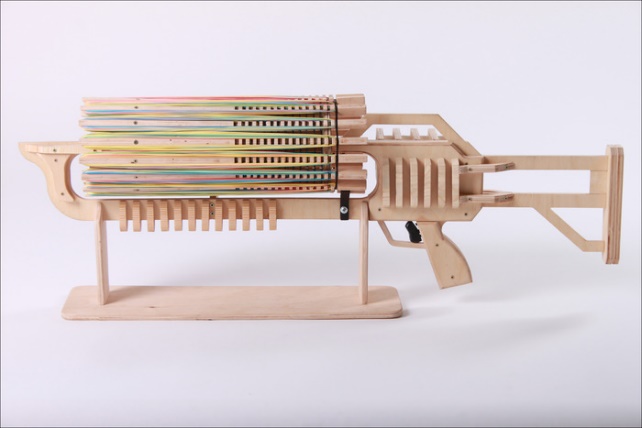 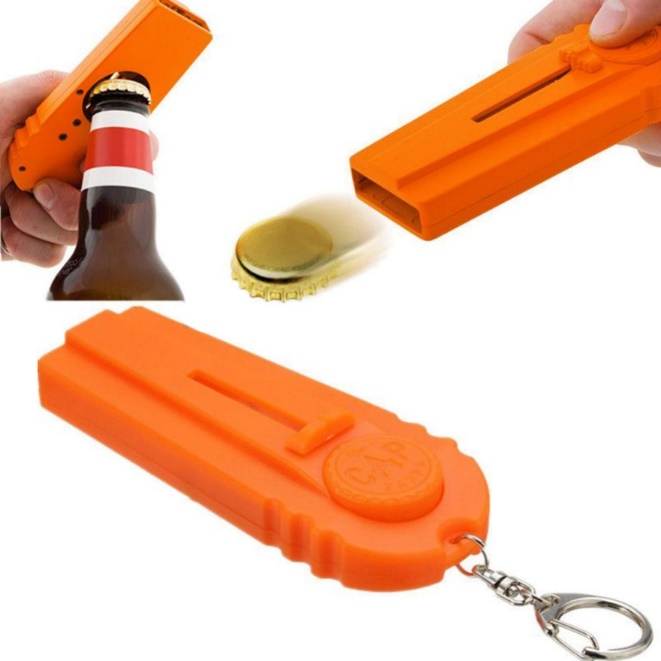 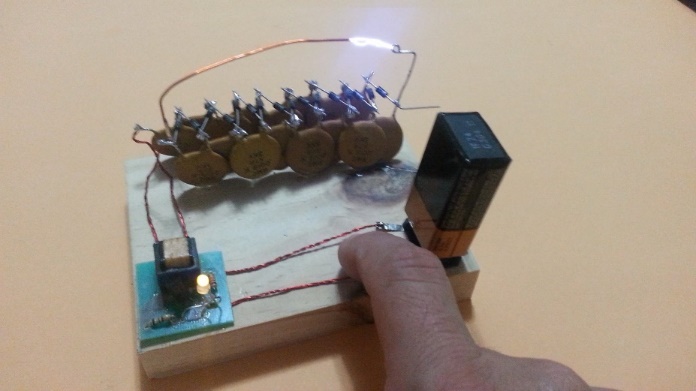 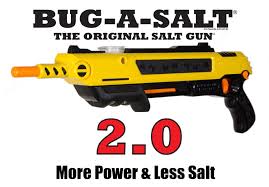 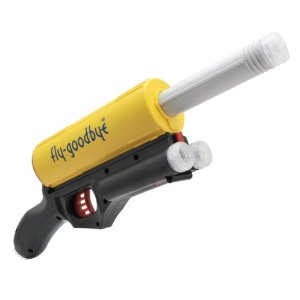 24
Types of intellectual property
Example: New generation fishing net
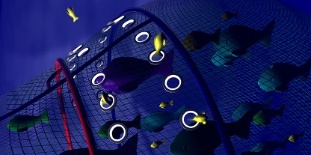 Patents
Method of manufacture
Trade Mark ®
The name
Designs
The shape
Plant Variety Rights
The hemp plant for the fibre
Copyright ©
Art on explanation and packaging
Trade Mark ™
The logo
Circuit Layouts
The electronics in the manufacturing equipment control
Trade Secret
The information used to design the net.
Ownership – some questions to ask yourself
Who actually owns the idea that is at the core of your product/service?
Where did it come from?
How did you develop it?
Do you need to give someone else the credit for the idea?
Should they be included in the protection?
What will happen if they are not included?
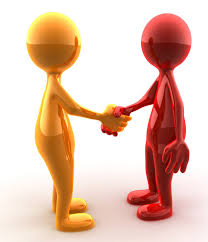 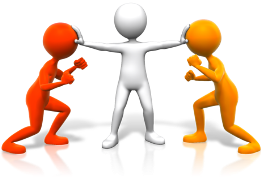 Acknowledging someone’s contribution
This can be done formally by sharing ownership, or simply giving credit to the person with the idea.
It can be done informally by talking to the person(s) who had the idea and making sure it is alright to proceed.
NEVER proceed with an idea when you know someone else has contributed without getting clearance from them first.
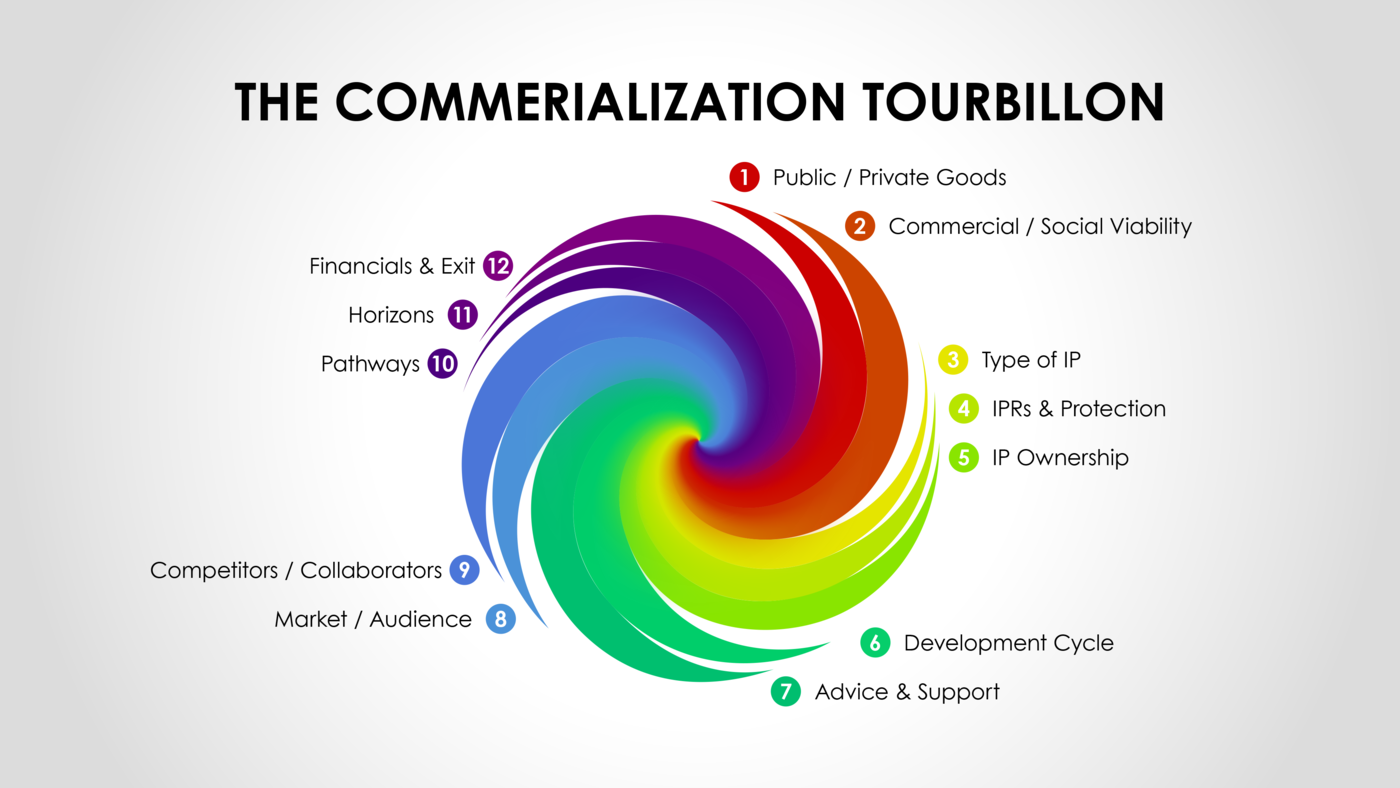 Ideas are great, but you need to do something with them to realise their value
Development cycles are all of the activities that need to occur to get your idea from your head to the market
Getting 
ready to 
sell to 
customers
Evidence 
the 
idea works
Final 
prototype
Idea mapped 
out
Initial 
idea
Market Launch
Pipeline
Activities and tasks at each stage
Getting 
ready to 
sell to 
customers
Evidence 
the 
idea works
Final 
prototype
Idea mapped 
out
Initial 
idea
Market Launch
In-house idea generation; collaborative discussions; internal collaboration; external collaboration
Experimentation; testing; exploring; creating; testing additional ideas;
Testing, testing, more testing, tweaking, trials and tribulations; field trials
Scale-up; Batch processing; bulk ordering; testing
Sourcing stock; equipment; compliance
Distribution, sales, negotiations, licensees, shop front, etc.
Pipeline
[Speaker Notes: Not just the broader activities, but within each broad area there are multiple activities that need to be performed

Also may not be a strictly linear process]
Technology readiness levels – Where are you? How long have you taken to get there? 
How much further do you have to go?
Moving up through the 
Technology Readiness Levels
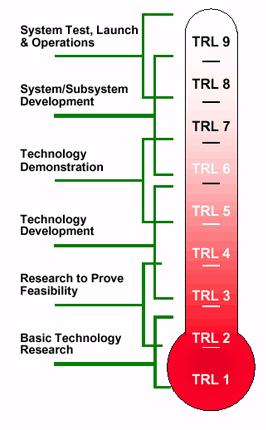 You want to be here
How long will it take?
You are here
De-risking your technology
Value
Getting 
ready to 
sell to 
customers
Evidence 
the 
idea works
Final 
prototype
Idea mapped 
out
Initial 
idea
Market Launch
$$
Risk
Pipeline
Reducing your risk
Value
Getting 
ready to 
sell to 
customers
Evidence 
the 
idea works
Final 
prototype
Idea mapped 
out
Initial 
idea
Market Launch
$$
You want to be here
?
You are here
?
Risk
?
Pipeline
You are not alone
How do you propose to get there?
How long will it take?
Who else is on the same path?
Are they ahead of you or behind you?
What will kill your value?
Value
Getting 
ready to 
sell to 
customers
Evidence 
the 
idea works
Final 
prototype
Idea mapped 
out
Initial 
idea
Market Launch
Competitor 
4
$$
Competitor 
3
Competitor 
1
Competitor 
2
Risk
You
Pipeline
Realistic timelines
Development cycle – how long, how much, how hard, how complex
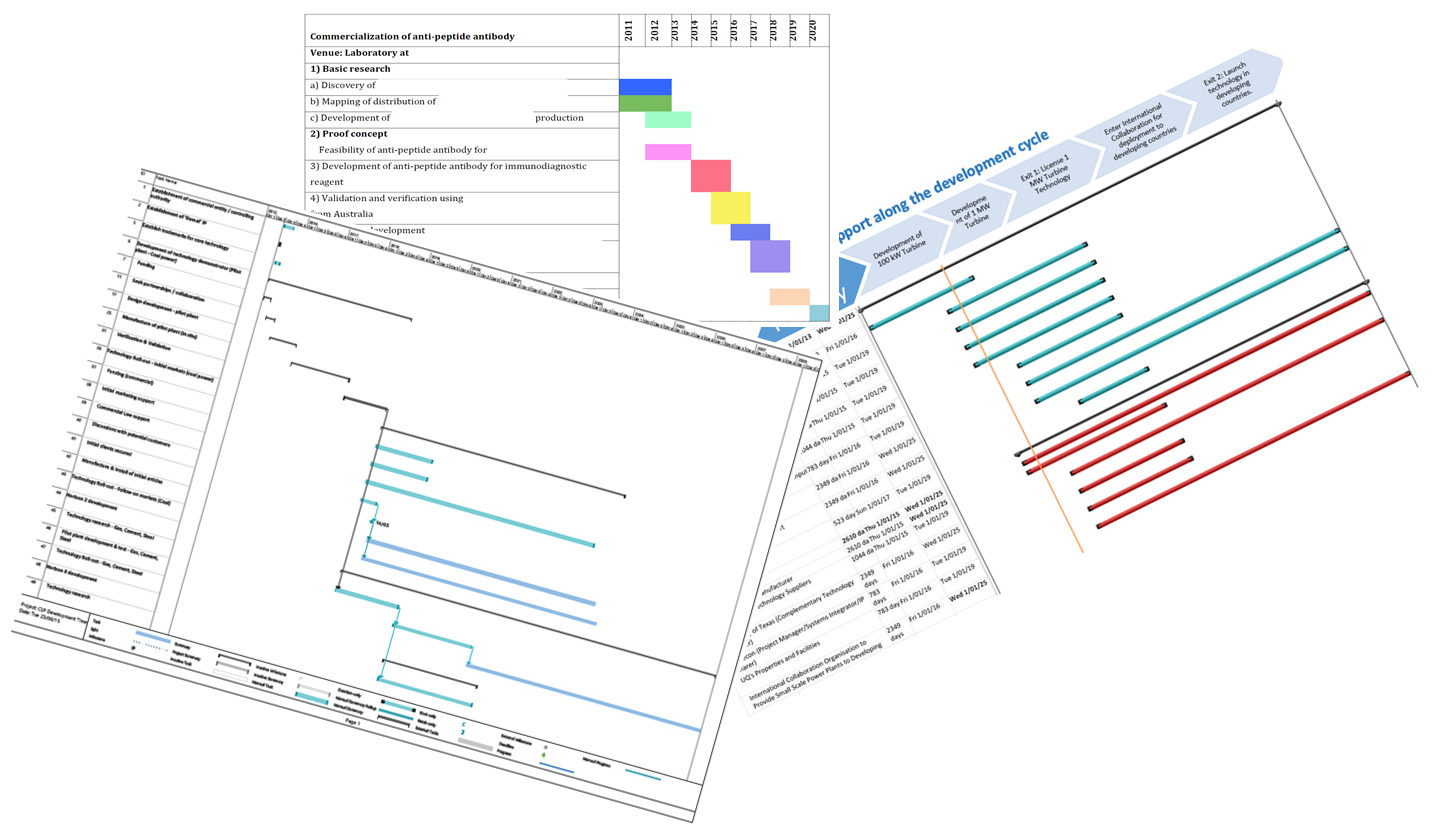 How long will each stage take?
?
?
?
?
?
?
Getting ready to sell to customers
Market Launch
Final 
prototype
Evidence the idea works
Idea mapped out
Initial idea
How much will each stage cost?
?
?
?
?
?
?
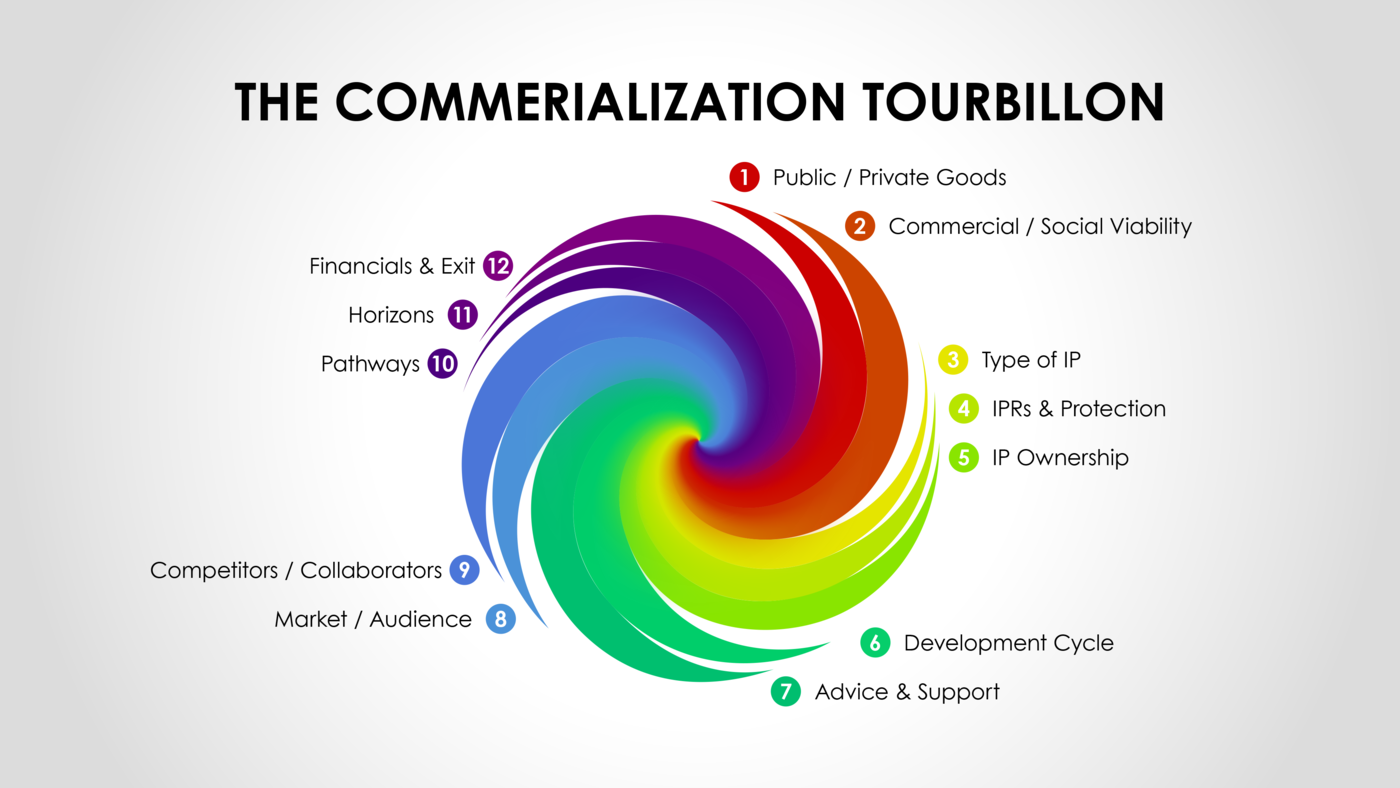 What is your skill set?
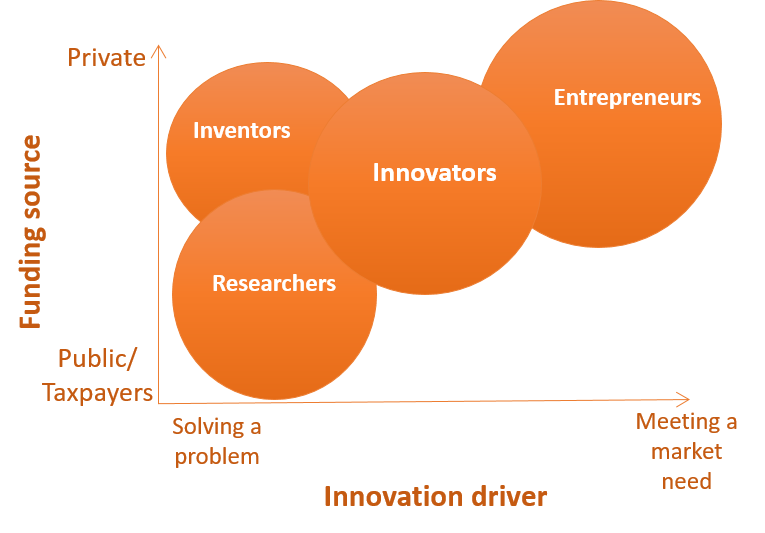 Are you an entrepreneur or a researcher? These are very different people.
The progression from science to business knowledge that follows the development cycle
Scientific knowledge
Business Knowledge
Discovery
Start-up
Product launch
Time
©Kastelle and Hine UQBS
[Speaker Notes: We need different types of knowledge as we move through the development cycle. The tasks become less science orientated and more business orientated.]
Why collaborate?
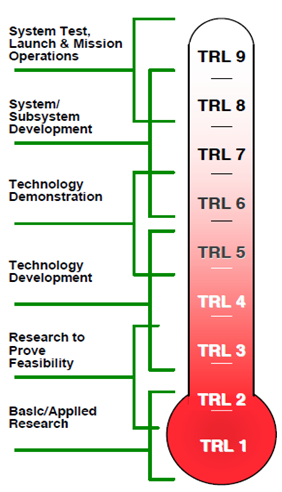 Different skills for different tasks.
Make better commercial viability judgements.
Access to more resources.
Increase development speed.
Effective search for competitor technologies.
Better knowledge of the market. 
Access to industry partners.
Understand hurdles before you encounter them.
Increase your chances of commercial success.
Get me there
Innovation and commercialisation funding
Venture Capital
Funders
Government Agency
R&D Funding Agency
Research Facility
Getting 
ready to 
sell to 
customers
Evidence 
the 
idea works
Final 
prototype
Idea mapped 
out
Initial 
idea
Market Launch
Research Centre
Research Institute
Research
Core
Research Organisation
R&D Consortium
Commercialisation/Translational Organisation
Commercial Law
Management and Financial Consultancy
Adjunct Services
Pipeline
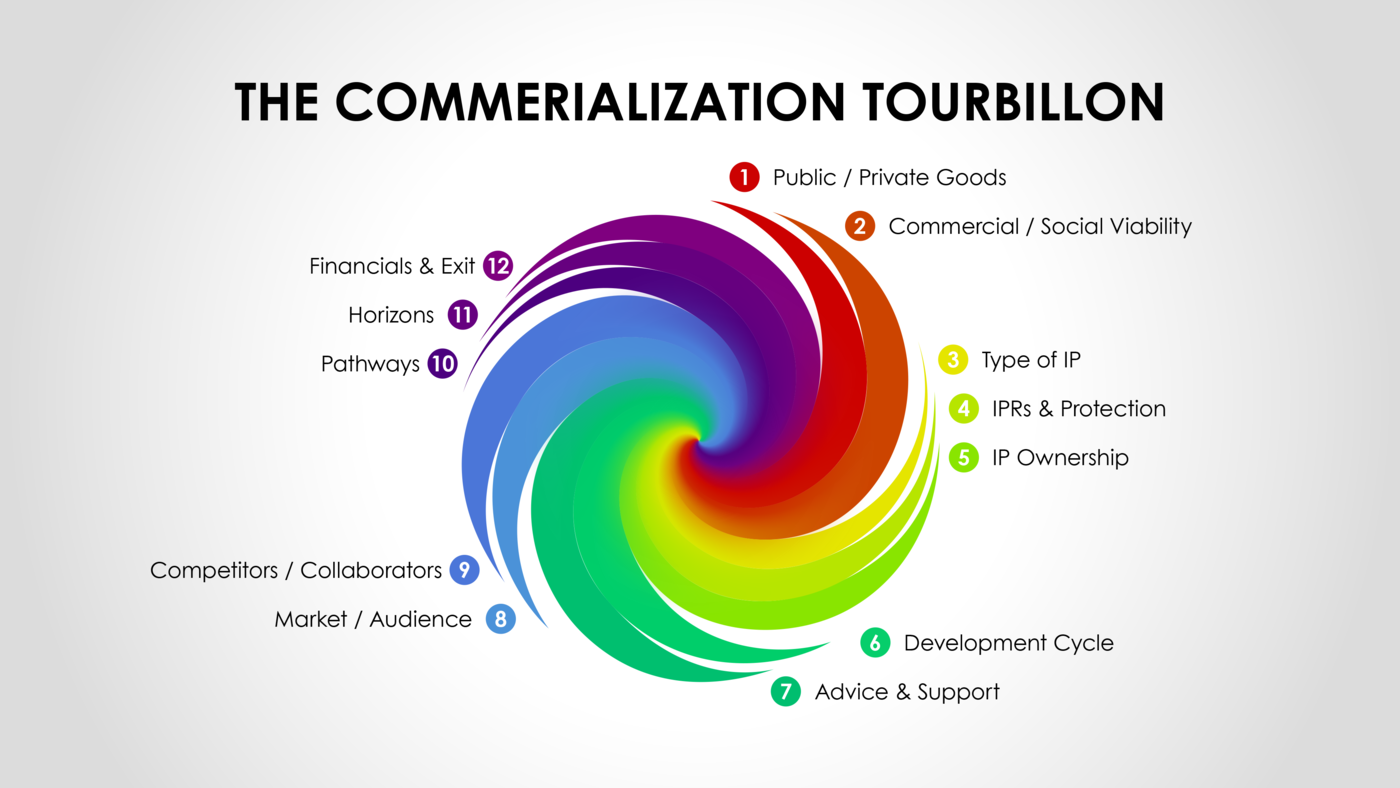 Find those innovators and 
early adopters in  their 
market segments – 
social media example
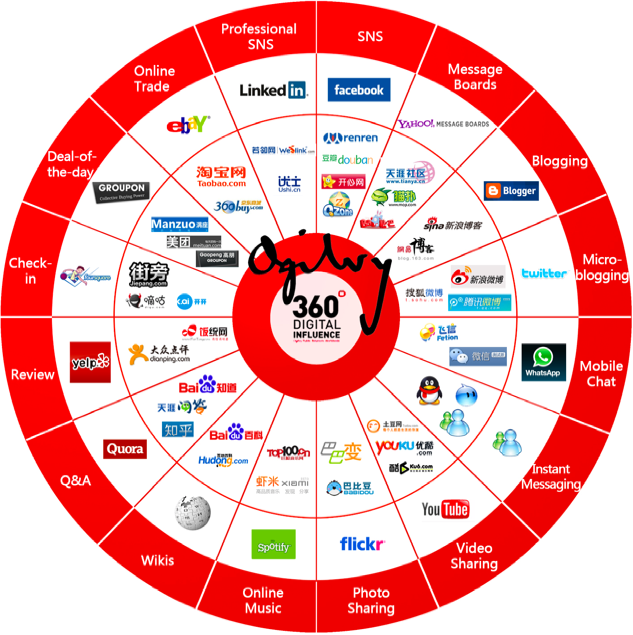 Source: http://www.thomascrampton.com/wp-content/uploads/china-social-media-equivalents.png
Different levels of your market
Macro Market – e.g. Global market for algal APIs
Middle Market – 
e.g. National Market
Micro Market – 
e.g. Queensland market
The tool(s): Markets and segments
Macro Market
Middle Market
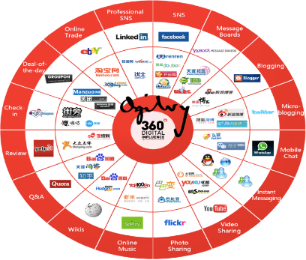 Micro Market
Market segment 1
Market segment 2
Leading competitor
Other
competitors
Market 
segment 
3
Market 
segment 
8
Try and keep similar market segments together on the map.
Market 
segment 
4
Market 
segment 
7
Market segment 
5
Market segment 
6
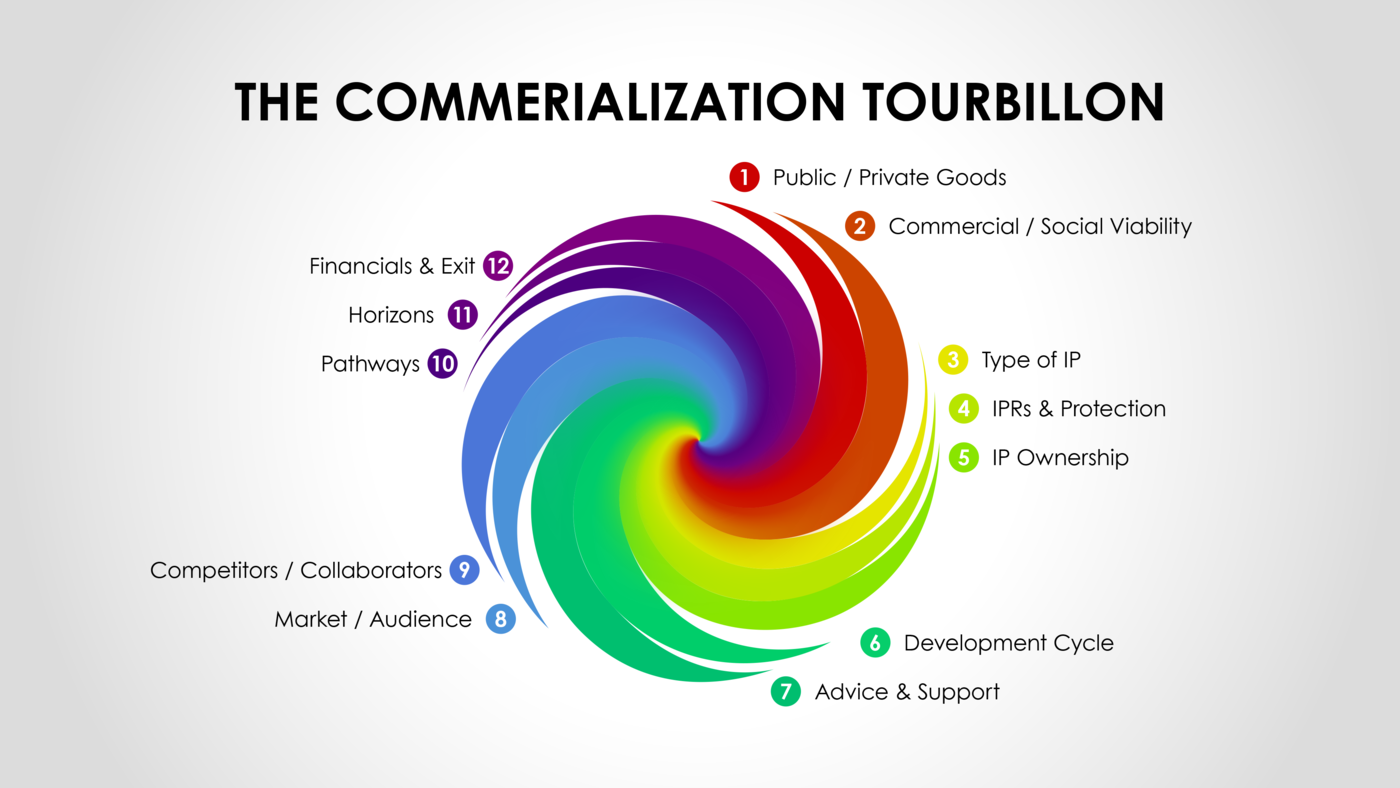 The Killer Experiment
Research data that clearly proves the value of your technology compared to existing products or methods
Create the “million dollar slide”
Source: Joe McLean
Also helps identify potential collaborators
Is there a competitor with complimentary technology?
Is there a company in the middle market but not the micro market? They might want to license your technology to compete more effectively?
Is there a competitor with a large product range but not one in your area?
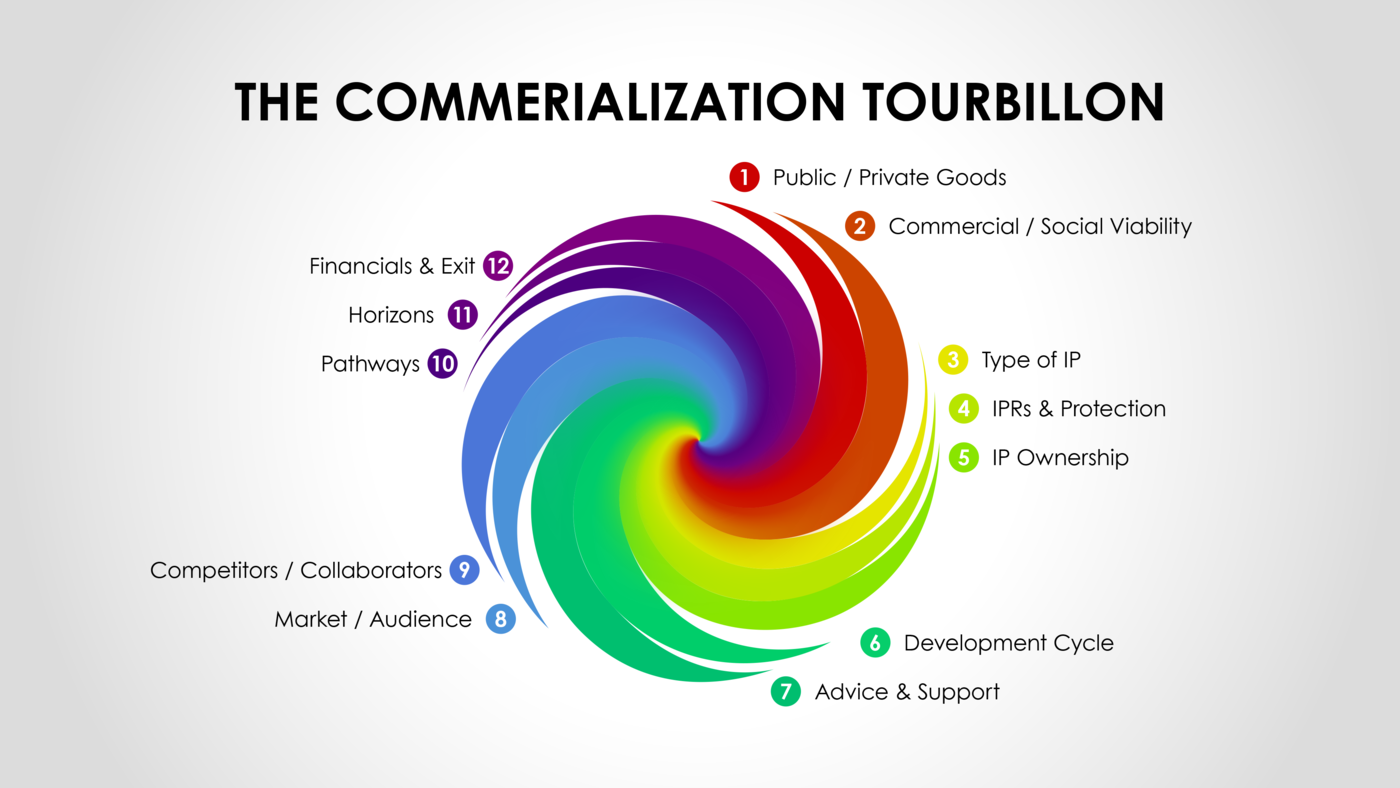 How much risk are you prepared to take on
Pathways
How important is keeping control of your idea
Some-
what
None
Not
Some
A lot
Very
[Speaker Notes: One of the core considerations when choosing a commercialisation pathway is determining which pathway best suits the characteristics of the product, process or service. However, another equally important consideration relates to the appetite of the controlling organisation for risk and its desire to retain control. Lets discuss these concepts and while we are doing so, think about where you think your company sits on the continuum.

Looking at the vertical axis first, lets consider commercialisation risk. At the lower end of the scale we have options such as outright sale or licensing of IP. These options shift the commercialisation risk (i.e. the risk that the commercialisation process may fail due to technical, market, financial or other problems) to the third party, leaving minimal residual risk with the licensor. This is an option often chosen by institutions that are risk averse and protective of their broader assets. At the other end of the scale are options like forming a start-up company. Where the institution that created the IP retains a large portion of the equity in the company, they also have a high risk exposure – should the company fail, and the value of this equity reduce, the creating institution will suffer heavy losses. There is also a heavy management load on the creating institution, which can draw scarce resources away from the institution’s core business.

Where does your institution fir on this axis? How do you think this will impact on decisions about which pathway to choose?

The horizontal axis describes the level of control the creating institution will retain for each of the commercialisation option. Again, at the lower end of the scale are outright sale and licensing. Generally, the licensee has a high level of control of the IP and how it is commercialised, and the creating institution is a relatively passive partner. This is one of the trade offs for shifting the risk across to the licensee. At the other end of the scale, options such as in-house production and start-ups allow the originating institution to continue to exert a high level of control – of course, the quid pro quo is there are high levels of cost and other resource required to do so.

Where does your institution sit on the “control” axis? Do you perceive it as important to retain a high level of control during the course of the commercialisation process?

Do the decisions made to date in relation to commercialisation within your institution reflect your assessment of appetite for risk and desire for control? If not, why do you think this is the case?]
Pathways
Run it 
yourself
A lot
Partnership
How much risk are you prepared to take on
Cooperative
Some
Hand over to 
someone else
Abandon
None
Not
Somewhat
Very
How important is keeping control of your idea
[Speaker Notes: One of the core considerations when choosing a commercialisation pathway is determining which pathway best suits the characteristics of the product, process or service. However, another equally important consideration relates to the appetite of the controlling organisation for risk and its desire to retain control. Lets discuss these concepts and while we are doing so, think about where you think your company sits on the continuum.

Looking at the vertical axis first, lets consider commercialisation risk. At the lower end of the scale we have options such as outright sale or licensing of IP. These options shift the commercialisation risk (i.e. the risk that the commercialisation process may fail due to technical, market, financial or other problems) to the third party, leaving minimal residual risk with the licensor. This is an option often chosen by institutions that are risk averse and protective of their broader assets. At the other end of the scale are options like forming a start-up company. Where the institution that created the IP retains a large portion of the equity in the company, they also have a high risk exposure – should the company fail, and the value of this equity reduce, the creating institution will suffer heavy losses. There is also a heavy management load on the creating institution, which can draw scarce resources away from the institution’s core business.

Where does your institution fir on this axis? How do you think this will impact on decisions about which pathway to choose?

The horizontal axis describes the level of control the creating institution will retain for each of the commercialisation option. Again, at the lower end of the scale are outright sale and licensing. Generally, the licensee has a high level of control of the IP and how it is commercialised, and the creating institution is a relatively passive partner. This is one of the trade offs for shifting the risk across to the licensee. At the other end of the scale, options such as in-house production and start-ups allow the originating institution to continue to exert a high level of control – of course, the quid pro quo is there are high levels of cost and other resource required to do so.

Where does your institution sit on the “control” axis? Do you perceive it as important to retain a high level of control during the course of the commercialisation process?

Do the decisions made to date in relation to commercialisation within your institution reflect your assessment of appetite for risk and desire for control? If not, why do you think this is the case?]
Pathways to markets
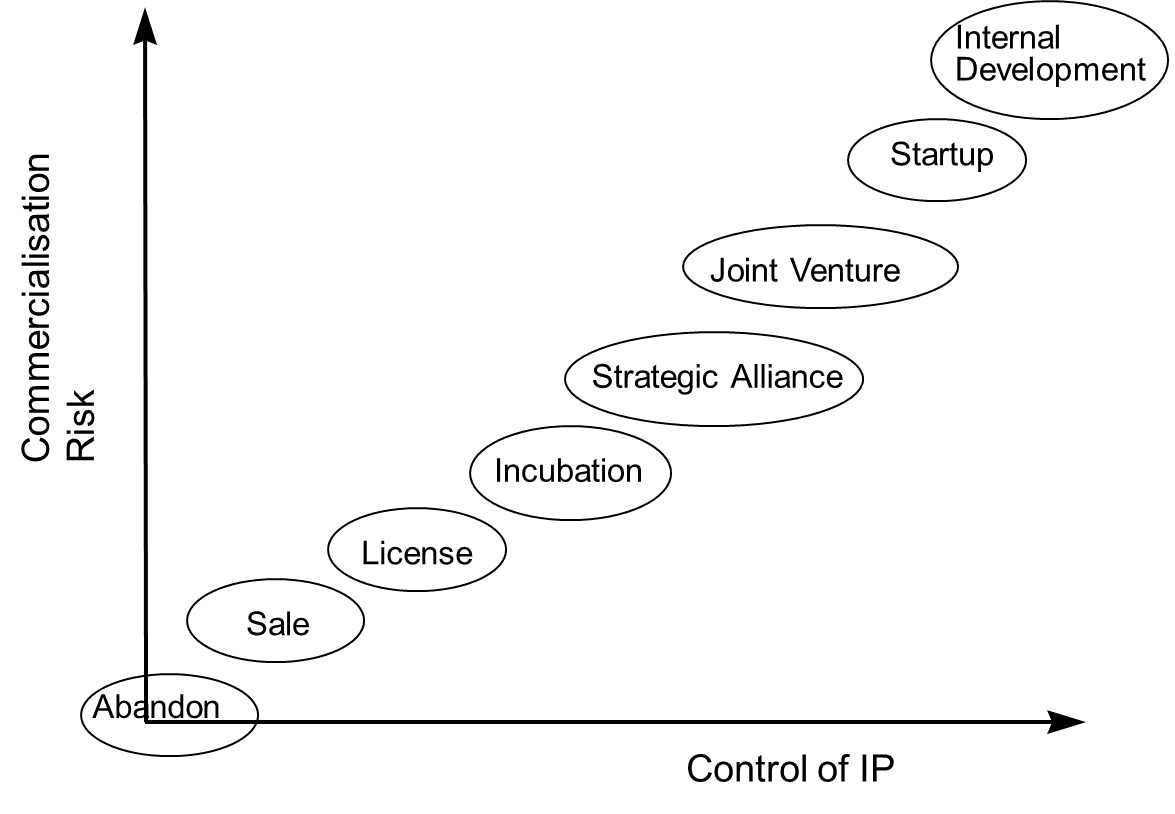 Stepping Stone
Source: John Kapeleris, 2012.
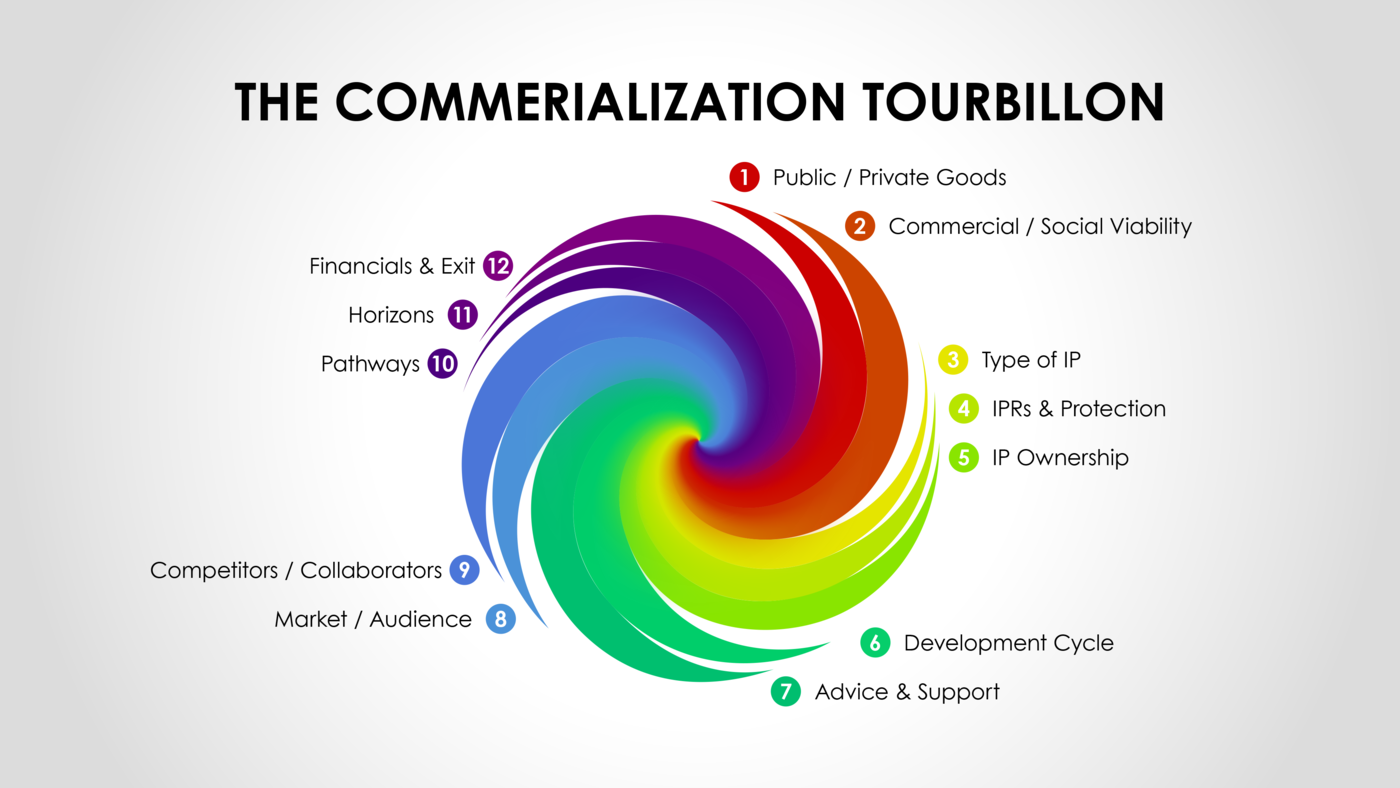 The Three Horizons Model – 
planning your technology trajectory
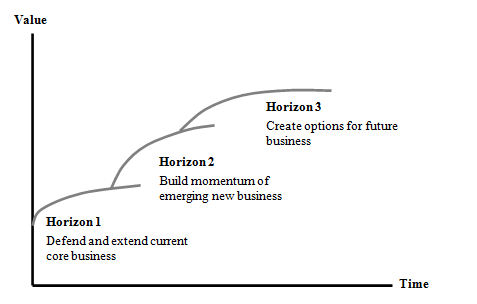 Horizon 3
Third generation - What will disrupt you in the future – get ready now
Horizon 2
Second generation product/service– build the momentum
Horizon 1
Defend and extend current technology
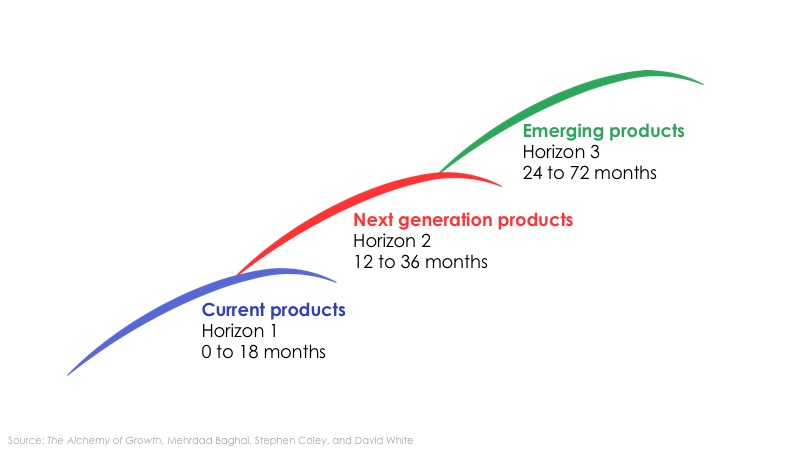 Match the horizons to your timeline.
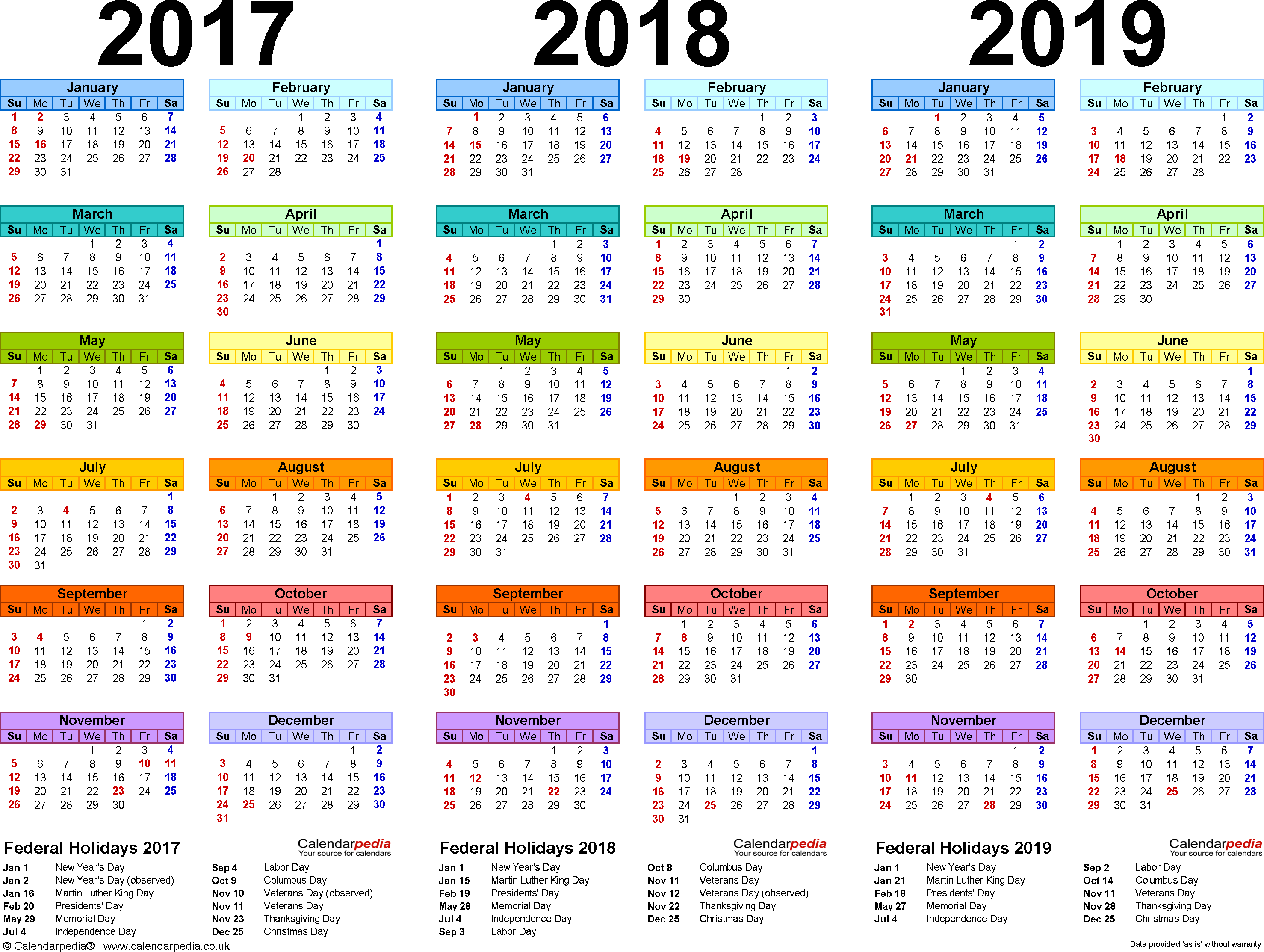 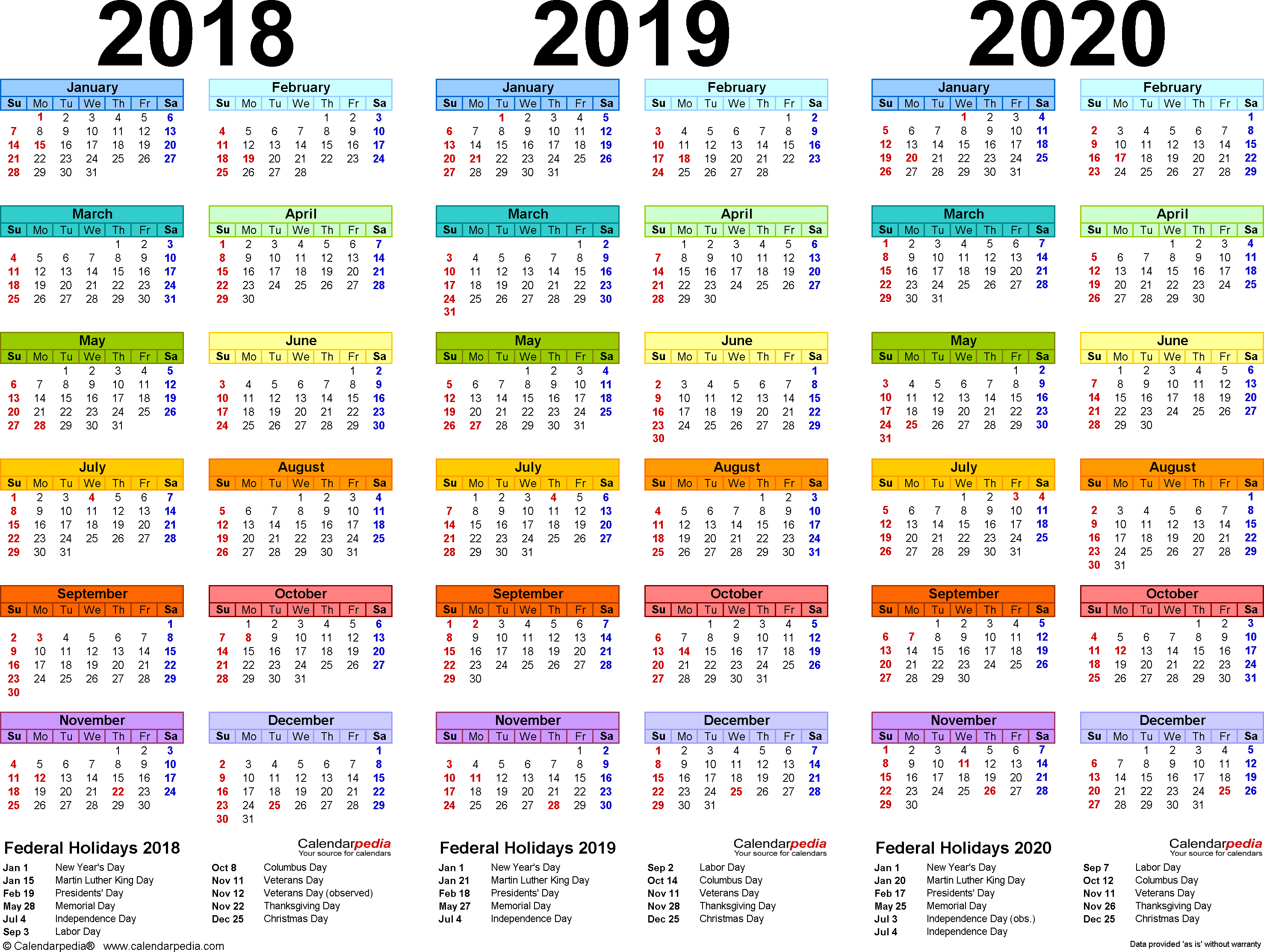 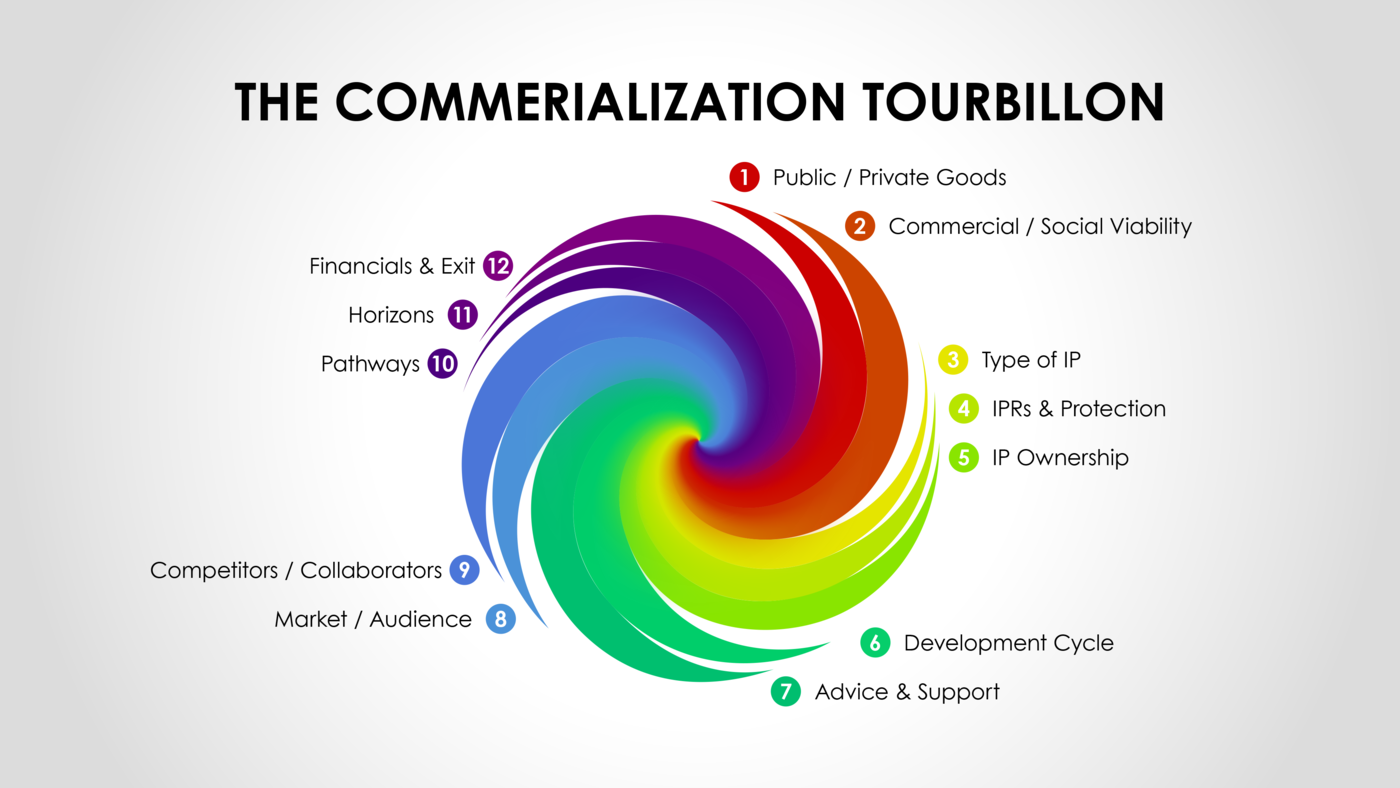 Why do financials come last?
Understanding and being able to compile and confidently present the financials for a new idea/product/service is   absolutely critical to its success. However financials should be a reflection of everything else in the feasibility assessment. That means every statement and decision in every step should be discernible in the financial statements.

So it is the glue that binds all the other steps, and essential for validating and cross-referencing everything across the feasibility assessment.
Profit and Loss for XYZ business
1st July 2018 - 30th June 2019
Parts of the Balance Sheet
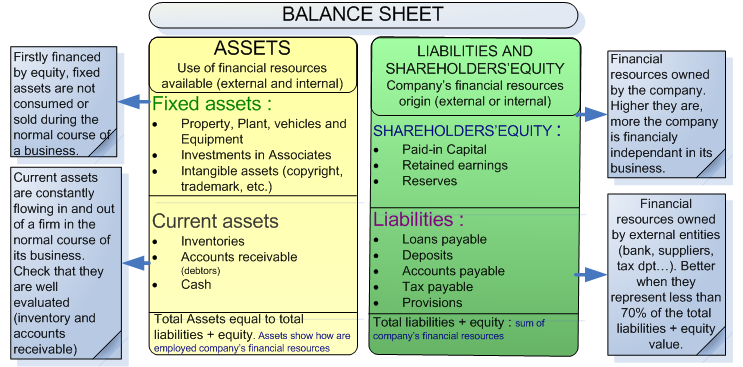 Source: http://onlineaccountreading.blogspot.com.au/2014/06/balance-sheet.html#.WK-pnPl94UE
Balance Sheet for XYZ business
30th June 2019
Matching horizons to sales and product life cycles. An example.
Product one comes on stream, with sales building and then falling away as it gains some traction in the market and funds the Horizon 2 product. P2 leverages the success of P1 by building scale and revenues faster. P3 may utilise new technology for lower cost, higher scale production and generate rapid revenues to offset the decline from P1. So the business builds across products and generations.
Matching horizons to sales and product life cyclesAn example:
[Speaker Notes: Product one comes on stream, with sales building and then falling away as it gains some traction in the market and funds the horizon 2 product. P2 leverages the success of P1 by building scale and revenues faster. P3 may utilise new technology for lower cost, higher scale production and generate rapid revenues to offset the decline from P1. So the business builds across products and generations. This looks like a short development cycle, cash flow based business. Optimistic, but not unheard of.]
Exercise: Icons from all steps
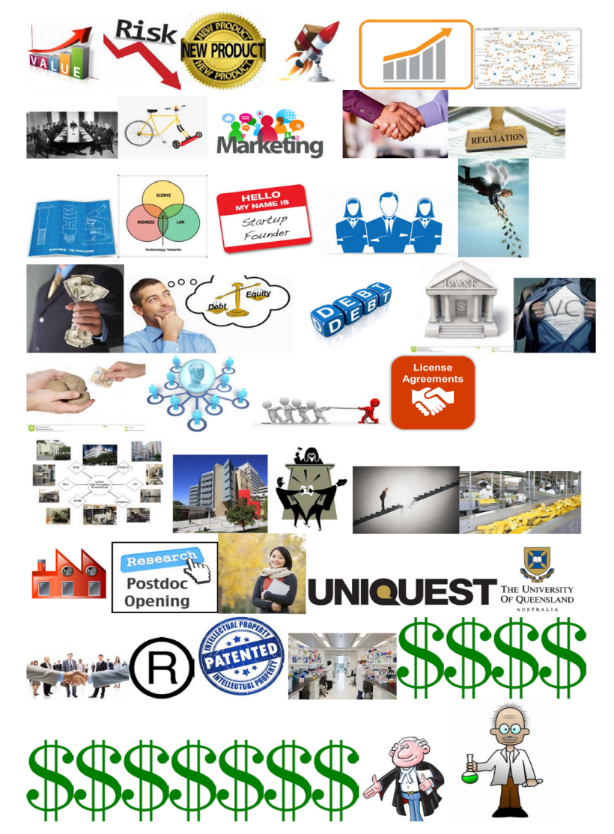 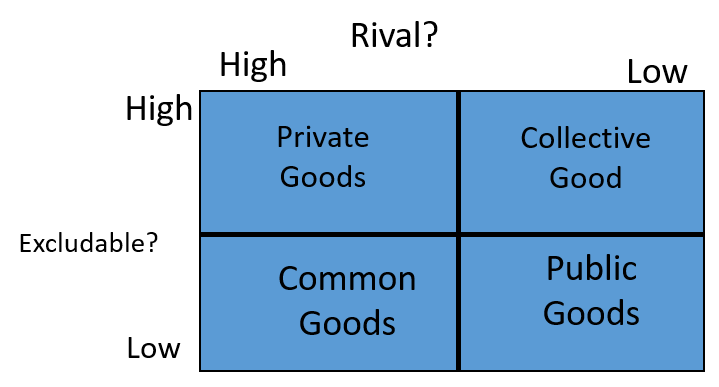 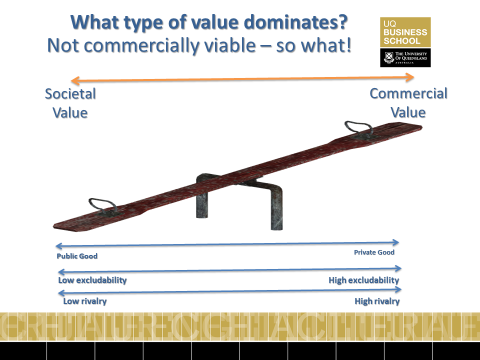 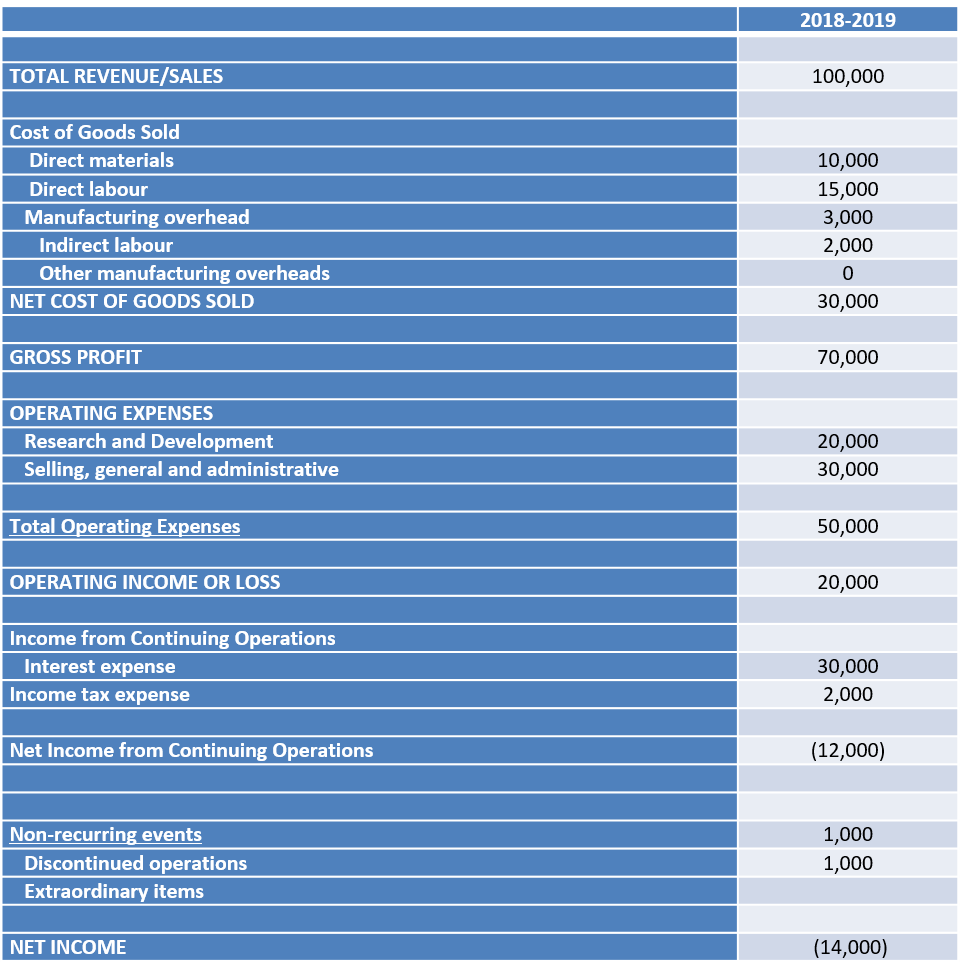 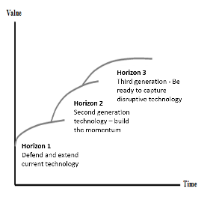 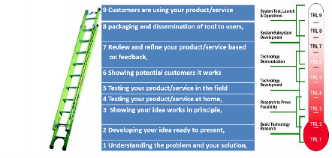 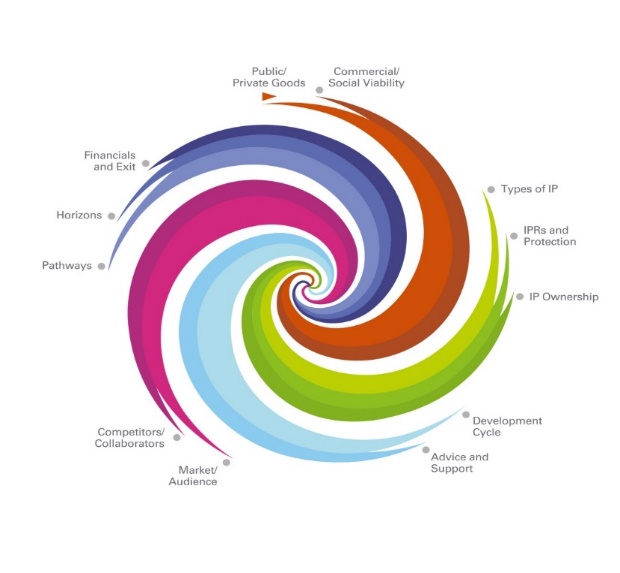 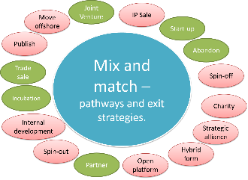 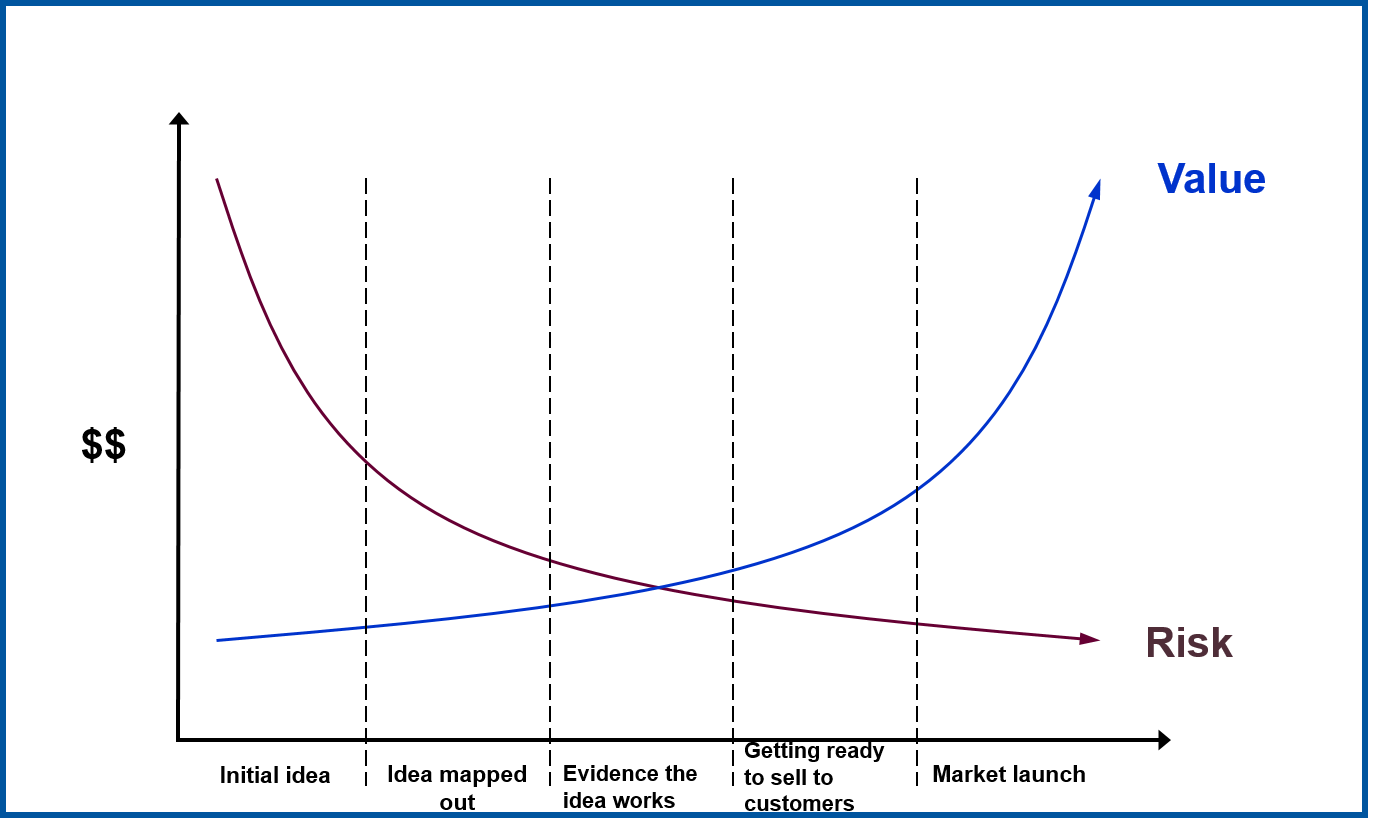 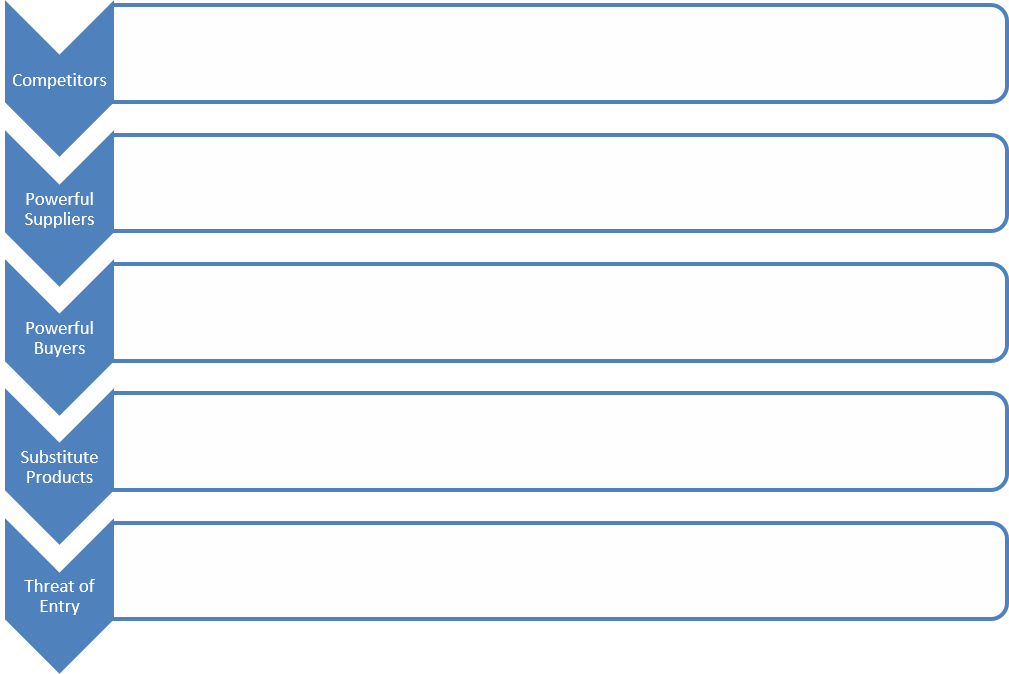 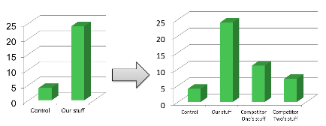 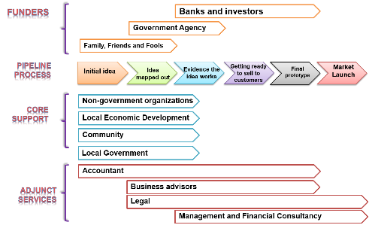 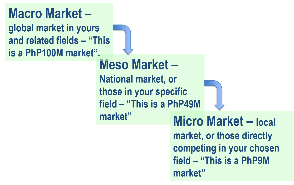 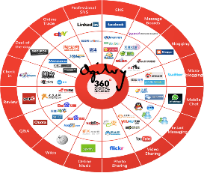 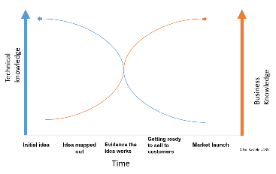 Summary video
https://app.frame.io/presentations/2d648a02-b16a-40c2-be0a-bea6d0871c7a
EcoBiz Process
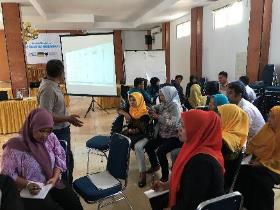 The top 25% of the applications selected as semi-finalists and invited to participate in a 3 day Business Workshop
The semi-finalists submitted a formal business proposal. The final winners received a one-time equity grant of IDR 15,000,000 to start or expand their business idea
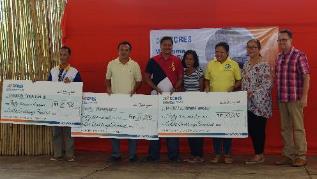 Thank you
Any questions?